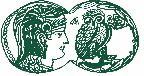 Α.Σ.ΠΑΙ.Τ.Ε.


ΤΜΗΜΑ ΕΚΠΑΙΔΕΥΤΙΚΩΝ ΗΛΕΚΤΡΟΛΟΓΩΝ ΜΗΧΑΝΙΚΩΝ & ΕΚΠΑΙΔΕΥΤΙΚΩΝ ΗΛΕΚΤΡΟΝΙΚΩΝ ΜΗΧΑΝΙΚΩΝ
ΓΛΩΣΣΑ ΠΡΟΓΡΑΜΜΑΤΙΣΜΟΥ ΡYTHON ΣΥΜΒΟΛΟΣΕΙΡΕΣ
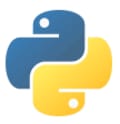 Σπύρος Πανέτσος
Καθ. Πληροφορικής
Γενικά
Ενσωματωμένοι τύποι δεδομένων int, float, bool, str. 
Ο τύπος str είναι ποιοτικά διαφορετικός από τους άλλους τύπους δεδομένων επειδή αποτελείται από μικρότερα τμήματα. Οι τύποι που περιλαμβάνουν μικρότερα τμήματα λέγονται σύνθετοι τύποι δεδομένων. 
Οι συμβολοσειρές (strings) ή αλφαριθμητικά είναι ακολουθίες χαρακτήρων (αριθμοί, ψηφία, γράμματα, σύμβολα) που περικλείονται σε μονά (' ') ή διπλά (" ") εισαγωγικά. Οι συμβολοσειρές ανήκουν στον τύπο str. 
Έναν σύνθετο τύπο τον χειριζόμαστε είτε ως ενιαίο σύνολο (συμβολοσειρά) είτε ως αποτελούμενο από διακριτά μέρη (χαρακτήρες).
Συμβολοσειρά
Οι συμβολοσειρές στην Python κατηγοριοποιούνται ως αμετάβλητες ακολουθίες, πράγμα που σημαίνει ότι οι χαρακτήρες, που περιέχουν, έχουν μία συγκεκριμένη διάταξη από αριστερά προς δεξιά και ότι δεν μπορούν να αλλάξουν θέση. Οι συμβολοσειρές είναι ο πρώτος εκπρόσωπος της μεγαλύτερης κατηγορίας αντικείμενων που ονομάζονται ακολουθίες.

>>> s1 = 'Ηλεκτρολόγος'
>>> print (s1)
Ηλεκτρολόγος
>>> type (s1)
<class 'str'>
>>>
Προσπέλαση με δείκτες
Για την προσπέλαση τμήματος της συμβολοσειράς, χρησιμοποιούμε δείκτες (index). Ένας δείκτης αναφέρεται σε ένα μόνο χαρακτήρα από το σύνολο χαρακτήρων μιας συμβολοσειράς. 
Παράδειγμα
>>> s1 = 'Python'
>>> s1[0]
'P'
>>> s1[5]
'n‘
Ο πρώτος χαρακτήρας έχει τη θέση 0 και ο τελευταίος χαρακτήρας τη θέση «μήκος συμβολοσειράς-1». 
Το μήκος μίας συμβολοσειράς υπολογίζεται από την ενσωματωμένη συνάρτηση 
len (ονομα_συμβολοσειράς)
Προσπέλαση με δείκτες
Οι αρνητικοί δείκτες μετράνε από το τέλος της συμβολοσειράς προς την αρχή. Ο δείκτης -1 αντιστοιχεί στον τελευταίο χαρακτήρα μιας συμβολοσειράς, ο -2 στον προτελευταίο, κ.ο.κ. μέχρι τον –len(s) (– πλήθος των χαρακτήρων) που αντιστοιχεί στον πρώτο χαρακτήρα.
Διάσχιση συμβολοσειράς
Διάσχιση (traversal) είναι η διαδικασία με την οποία γίνεται προσπέλαση διαδοχικά όλων των χαρακτήρων μιας συμβολοσειράς. 

Παράδειγμα
thing = 'Δίκτυο'
deiktis = 0
while deiktis < len(thing):
    print(thing[deiktis])
    deiktis += 1 

Παράδειγμα:
thing = 'Δίκτυο'
for char in thing:
    print(char)
>>> 
Δ
ί
κ
τ
υ
ο
>>>
Διαμέριση συμβολοσειράς
Για να πάρουμε ένα υποσύνολο χαρακτήρων μιας συμβολοσειράς παίρνουμε μία διαμέριση (slice) της. 
Μέσω της λειτουργίας της διαμέρισης (slicing) μπορούμε να εξάγουμε οποιοδήποτε τμήμα μιας συμβολοσειράς. 
Η διαμέριση γίνεται ορίζοντας την αρχική και τελική θέση του επιθυμητού τμήματος και θέτοντας ανάμεσα την άνω και κάτω τελεία. Για να γίνει αυτό, χρησιμοποιούμε τον τελεστή [ ].
Διαμέριση συμβολοσειράς
[n:m], επιστρέφει το τμήμα της συμβολοσειράς από τον n-οστό χαρακτήρα μέχρι τον m-οστό χαρακτήρα, περιλαμβάνοντας τον πρώτο αλλά όχι τον τελευταίο.
[:m], επιστρέφει από τον πρώτο χαρακτήρα μέχρι τον m-οστό χαρακτήρα, μη περιλαμβάνοντας τον τελευταίο.
[n:], επιστρέφει από τον n-οστό χαρακτήρα μέχρι τον τελευταίο χαρακτήρα.
[n:m:x], επιστρέφει το τμήμα της συμβολοσειράς αποτελούμενο από τους χαρακτήρες n, n+x, n+2*x, n+3*x κλπ μέχρι τον m-οστό χαρακτήρα, μη περιλαμβάνοντας τον.
Διαμέριση συμβολοσειράς
Παράδειγμα
>>> titlos = "Εκπαιδευτικών Ηλεκτρολόγων Μηχανικών"
>>> print (titlos[0:13])
Εκπαιδευτικών
>>> print (titlos[14:26])
Ηλεκτρολόγων
>>> print (titlos[:13])
Εκπαιδευτικών
>>> print (titlos[27:])
Μηχανικών
>>> 
>>> print (titlos[1:20:3])
κιυκ ερ
>>>
Διαμέριση συμβολοσειράς
Μπορούμε να χρησιμοποιήσουμε και αρνητικούς δείκτες σε μία διαμέριση. Αν οι δείκτες έχουν αρνητική τιμή, η εξαγωγή γίνεται από το τέλος και όχι από την αρχή.

Παράδειγμα
>>> 
>>> titlos = "Εκπαιδευτικών Ηλεκτρολόγων Μηχανικών"
>>> print (titlos[-22:-10])
Ηλεκτρολόγων
>>>
Ακολουθίες διαφυγής
Οι ακολουθίες διαφυγής είναι συγκεκριμένοι συνδυασμοί χαρακτήρων με τον χαρακτήρα διαφυγής (\). Όταν χρησιμοποιείται μόνος του (όχι μέσα σε συμβολοσειρά), ο χαρακτήρας διαφυγής δίνει τη δυνατότητα συνέχισης μιας εντολής σε περισσότερες από μία γραμμές.

\n που προκαλεί αλλαγή γραμμής στην εκτύπωση.
\t που προκαλεί εκτύπωση του κενού διαστήματος tab.
\\ εμφανίζει την ίδια την ανάποδη κάθετο.
\’  εμφανίζει το μονό εισαγωγικό.
\”  εμφανίζει το διπλό εισαγωγικό.
\b (backspace) διαγράφει τον προηγούμενο χαρακτήρα.
Ο τελεστής +
Οι συμβολοσειρές είναι αμετάβλητες, δηλαδή μετά την δημιουργία τους δεν μπορούμε να τροποποιήσουμε την τιμή τους. Για να αποθηκεύσουμε μια διαφορετική τιμή πρέπει να δημιουργήσουμε ένα νέο αντικείμενο.
Η συνένωση δύο ή περισσότερων αλφαριθμητικών γίνεται με τον τελεστή + ως εξής :
>>> my_text = 'Αυτό είναι ' + 'μία συμβολοσειρά' 
>>> print(my_text) 
Αυτό είναι μία συμβολοσειρά 

Η συνένωση γίνεται χωρίς την προσθήκη ενδιάμεσου κενού χαρακτήρα
Ο τελεστής *
Ο τελεστής * μεταξύ μιας συμβολοσειράς και ενός ακεραίου, επαναλαμβάνει τόσες φορές τη συμβολοσειρά όσες ορίζει ο ακέραιος.
 
Παράδειγμα
>>> print('a' * 10) 
aaaaaaaaaa 
>>> print(5*'*' + 3*'.') 
*****...
Ο τελεστής in
Ο τελεστής in είναι ένας λογικός τελεστής που εφαρμόζεται σε δύο συμβολοσειρές και ελέγχει αν η αριστερή συμβολοσειρά είναι τμήμα της αριστερής συμβολοσειρά. 
Παράδειγμα
>>> "p" in "apple"
True
>>> "i" in "apple"
False
Κάθε συμβολοσειρά είναι τμήμα συμβολοσειράς του εαυτού της και η συμβολοσειρά κενό είναι τμήμα συμβολοσειράς κάθε συμβολοσειράς.
Παράδειγμα
>>> "apple" in "apple"
True
>>> "" in "a"
True
>>> "" in "apple"
True
Σύγκριση συμβολοσειρών
Κάθε χαρακτήρας κωδικοποιείται σύμφωνα με κάποιο σύστημα κωδικοποίησης. 
Το γνωστότερο σύστημα κωδικοποίησης χαρακτήρων είναι ο κώδικας ASCII (American Standard Code for Information Interchange), το οποίο χρησιμοποιεί 8 bits για την κωδικοποίηση ενός χαρακτήρα. Με το σύστημα αυτό μπορούν να αναπαρασταθούν 256 (28) διαφορετικοί χαρακτήρες, στους οποίους περιλαμβάνονται όλα τα γράμματα του Ελληνικού και του Λατινικού αλφάβητου. Για μεγαλύτερες ανάγκες κωδικοποίησης χρησιμοποιούμε το σύστημα κωδικοποίησης Unicode, το οποίο χρησιμοποιεί 16 bits για την κωδικοποίηση ενός χαρακτήρα και μπορούμε να αναπαραστήσουμε 65.536 (216) διαφορετικούς χαρακτήρες.
Σύγκριση συμβολοσειρών
Κάθε χαρακτήρας αντιστοιχεί σε έναν κωδικό, τον οποίο μπορούμε να τυπώσουμε με χρήση της συνάρτησης ord().
Παράδειγμα
>>> ord('a')
97
>>> ord('b')
98
>>> ord('z')
122
>>> ord('α')
945
>>> ord('β')
946
>>> ord('ω')
969
>>> ord('1')
49
>>> ord('2')
50
Σύγκριση συμβολοσειρών
Γνωρίζοντας τον κωδικό ενός χαρακτήρα μπορούμε να τυπώσουμε τον αντίστοιχο χαρακτήρα με χρήση της συνάρτησης chr().

Παράδειγμα
>>> chr(98)
'b'
>>> chr (946)
'β'
>>>
Σύγκριση συμβολοσειρών
Μπορούμε να χρησιμοποιήσουμε τους τελεστές σύγκρισης, για να συγκρίνουμε συμβολοσειρές. Η σύγκριση βασίζεται στη διάταξη των χαρακτήρων στο σύστημα κωδικοποίησης που χρησιμοποιούμε. 
Παράδειγμα 
>>> 'turbo' > 'TURBO'
True
>>> 'ABC' < 'EFG'
True
>>> 'Python' < 'Python compiler'
True
>>>
Σύγκριση συμβολοσειρών
Τα πεζά γράμματα έχουν μεγαλύτερους κωδικούς Unicode από τα κεφαλαία. Το μήκος είναι ένας καθοριστικός παράγοντας σε μια σύγκριση ανάμεσα σε δυο μεταβλητές όταν οι υπάρχοντες χαρακτήρες του μικρότερου σε μέγεθος είναι οι ίδιοι με τους αντίστοιχους χαρακτήρες του μεγαλύτερου σε μέγεθος.
Παράδειγμα
>>> '9' < 'C'
True
>>> 'Z' < 'a'
True
>>> 'z' < 'Γ'
True 
>>> 'Ω' < 'α'
True
Μέθοδοι συμβολοσειρών
Οι μέθοδοι συμβολοσειρών ομαδοποιούνται ως εξής:
Μέθοδοι ελέγχου μίας συμβολοσειράς που επιστρέφουν την τιμή True ή False.
Μέθοδοι αναζήτησης μέσα σε μία συμβολοσειρά.
Μέθοδοι μετατροπών μεταξύ κεφαλαίων και πεζών γραμμάτων σε μία συμβολοσειρά.
Μέθοδοι αφαίρεσης μη επιθυμητών χαρακτήρων σε μία συμβολοσειρά.
Είδη συναρτήσεων
s.capitalize(): Επιστρέφει μία συμβολοσειρά όμοια με την συμβολοσειρά s στην οποία ο πρώτος χαρακτήρας της είναι κεφαλαίος.

s.casefold(): Επιστρέφει μία συμβολοσειρά όμοια με την συμβολοσειρά s στην οποία ο πρώτος χαρακτήρας της είναι πεζός.

s.center(x, y):Επιστρέφει την συμβολοσειρά s στοιχισμένη στο κέντρο ενός τμήματος x θέσεων συμπληρώνοντας τα κενά που προηγούνται και έπονται με το y.

s.count(str, start, end): Επιστρέφει το πλήθος των εμφανίσεων της συμβολοσειρά str από την θέση start μέχρι την θέση end της συμβολοσειράς s.

s.endswith(str): Επιστρέφει True αν η συμβολοσειρά s τελειώνει με την συμβολοσειρά str.
s.find(str): Επιστρέφει τον δείκτη της θέσης στην οποία βρέθηκε, πρώτη φορά, η συμβολοσειρά str μέσα στην συμβολοσειρά s.
s.index(str): Επιστρέφει τον δείκτη της θέσης στην οποία βρέθηκε, πρώτη φορά, η συμβολοσειρά str μέσα στην συμβολοσειρά s.
Είδη συναρτήσεων
s.isalnum(): Επιστρέφει True αν όλοι οι χαρακτήρες της συμβολοσειράς s  είναι γράμματα ή αριθμοί.
s.islower():Επιστρέφει True αν όλοι οι αλφαβητικοί χαρακτήρες της συμβολοσειράς s είναι πεζά γράμματα.
s.isnumeric():Επιστρέφει True αν όλοι οι αλφαβητικοί χαρακτήρες της συμβολοσειράς s είναι αριθμοί (0–9).
s.isspace():Επιστρέφει True αν όλοι χαρακτήρες της συμβολοσειράς s είναι το κενό (‘ ‘).
s.isupper(): Επιστρέφει True αν όλοι οι αλφαβητικοί χαρακτήρες της συμβολοσειράς s είναι κεφαλαία γράμματα.
s.lower(x, y): Επιστρέφει μια συμβολοσειρά όμοια με την συμβολοσειρά s με όλους τους χαρακτήρες πεζούς.
s.replace(old, new, count): Επιστρέφει μια συμβολοσειρά όμοια με την συμβολοσειρά s, στην οποία έχει αντικατασταθεί η συμβολοσειρά old με την συμβολοσειρά new, count φορές.
s.rfind(str): Επιστρέφει την τελευταία θέση της συμβολοσειράς s στην οποία βρίσκεται η συμβολοσειρά str. 
s.split(ch, c): Επιστρέφει μια λίστα με c + 1 στοιχεία από την συμβολοσειρά s που διαχωρίζονται από το ch.
Η μέθοδος format
Η εφαρμογή της μεθόδου format() σε μία συμβολοσειρά προβλέπει την ύπαρξη «πεδίων αντικατάστασης» που διακρίνονται επειδή είναι τοποθετημένα μέσα σε άγκιστρα ({ }). 
Οτιδήποτε βρίσκεται εκτός αγκίστρων θεωρείται συμβολοσειρά. Για κάθε πεδίο αντικατάστασης προβλέπεται να υπάρχει ο δείκτης θέσης του προς μορφοποίηση ορίσματος ή το όνομά του. Η μέθοδος επιστρέφει ένα αντίγραφο του αλφαριθμητικού, όπου τα πεδία έχουν αντικατασταθεί με τις αντίστοιχες τιμές των ορισμάτων της. 
Η σύνταξη όσον αφορά τους προσδιοριστές μορφοποίησης έχει κάποιες ομοιότητες με αυτά που μάθαμε, αφού χρησιμοποιεί το σύμβολο : αντί του %. 
Η μέθοδος format() μπορεί να εφαρμοστεί μόνη της ή ως όρισμα της συνάρτησης print().
Η μέθοδος format
Παράδειγμα
age = 18 
name = 'Γιάννης' 
print('Ό {0} είναι {1} ετών. '.format(name , age)) 
print('Mα γιατί ο {0} παίζει; '.format(name)) 
Έξοδος: 
Ο Γιάννης είναι 18 ετών . 
Μα γιατί ο Γιάννης παίζει; 

Παράδειγμα 
>>> x ='{}, {}, {}' 
>>> k = x.format('abc', 'ef', 'g')
>>> print (k)
'abc, ef, g'
>>> 
Στην παραπάνω μέθοδο δεν τοποθετήθηκαν οι αριθμοί της θέσης του ορίσματος, οπότε το πρώτο όρισμα ‘abc’ αντιγράφηκε στη θέση του πρώτου πεδίου, το δεύτερο όρισμα ‘ef’ στη θέση του δεύτερου πεδίου και το τρίτο όρισμα ‘g’ στη θέση του τρίτου πεδίου.
Η μέθοδος format
Παράδειγμα 
>>> x = '{0}, {1}, {2}' 
>>> k = x.format ('abc', 'ef', 'g')
>>> print (k)
'abc, ef, g'
>>> 
Στη παραπάνω μέθοδο χρησιμοποιήθηκαν οι δείκτες θέσης των ορισμάτων που θα αντιγραφούν στα αντίστοιχα πεδία αντικατάστασης. Το όρισμα ‘abc’ αντιγράφηκε στη θέση του πεδίου {0}, το ‘ef’στην θέση του πεδίου {1} και το ‘g’ στη θέση πεδίου {2}.
 
Παράδειγμα 
>>> x = 'Βάση: {base} Ύψος: {height}'
>>>k = x.format(base='10',height='5')
>>> print (k)
'Βάση: 10 Ύψος: 5'
>>> 
Η τιμή του ορίσματος base θα αντιγραφεί στο πεδίο {base} και η τιμή του ορίσματος height θα αντιγραφεί στο πεδίο {height}.